ANNOUNCEMENTS:
THIS WEEK: PROJECT OCTOBER SKY!
Outside on Thursday and Friday
Formal report due 11/6 via Turnitin
Ch 8 HW Quiz and HW due- Tuesday 11/3
Energy Exam Thursday 11/12
Rocket Lab day 1
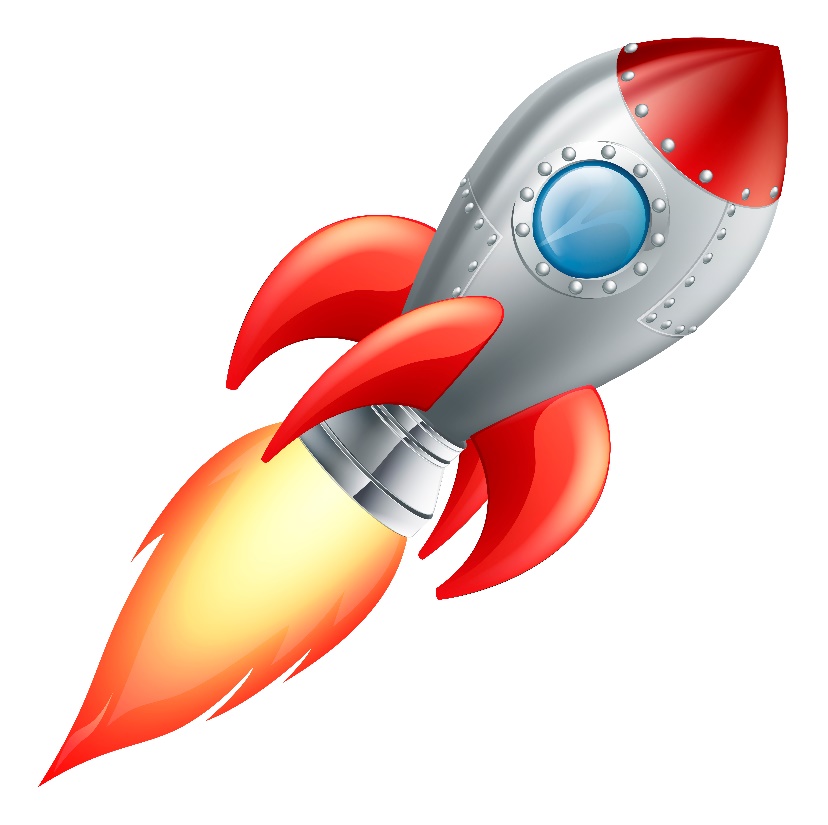 Planning
Purpose:
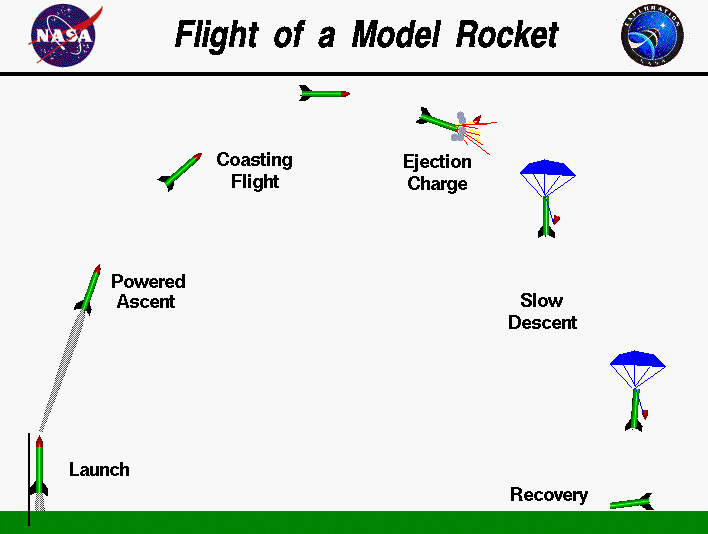 PURPOSE
To investigate rockets in terms of impulse, thrust, conservation of energy and energy dissipation
To predict
Altitude and velocity at the end of powered flight
Altitude at the end of free fall.
Gen Phys way:
Demonstrate how to find the final altitude of a rocket that is a projectile (i.e.- in free fall for the entire flight)
B or 1/2  way
Demonstrate how to find the altitude and velocity at the end of powered flight and final altitude, given both the thrust and burn time.
For tomorrow, starting now:
Examine  the “B/1/2 way” and determine what assumptions, over-simplifications or glossing-overs we have done.  Be prepared to develop methods for addressing these errors.
Research is strongly encouraged!
By end of class tomorrow we will need:
Equations
Data Tables
Procedures